De leefbare stad
Les 1 Vrije tijd, recreatie en Leisure in de stad:
Inzicht in het gebied
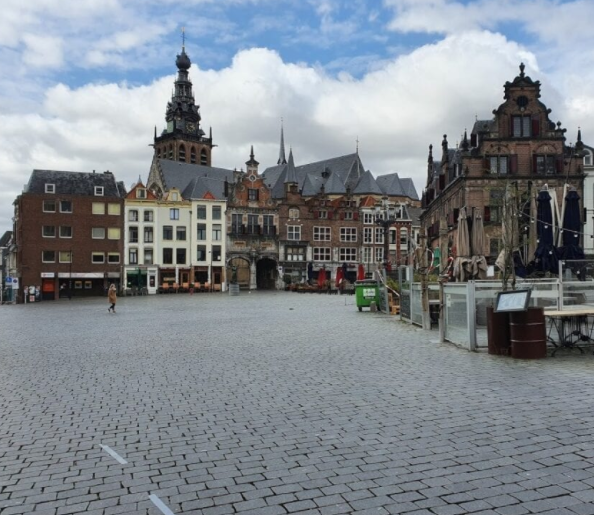 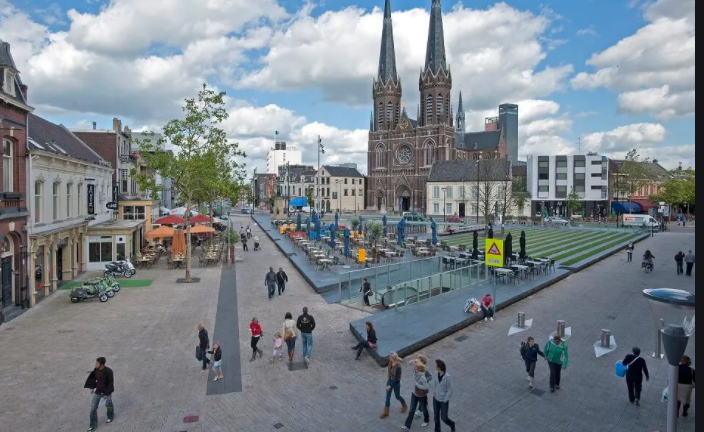 Even een kleine terugblik…
Wat was het meest waardevolle/leukste/ memorabele moment van je afgelopen stage periode?
Lesopbouw
Over het algemeen:

- Korte(re) uitleg, meer praktische opdrachten tussendoor
- Jullie eigen inbreng, jaartje verder… meer verantwoordelijkheid…
- Ruimte om te werken aan je eigen stukken/ LA’s, ruimte om vragen te stellen 
- Excursies om inspiratie op te doen
Lesopzet
Uitleg lesopbouw vrijetijd komende periode
Werken aan eerste opdracht
Verdiepingsvragen 
Uitleg vrije tijd en recreatie / leisure in de stad
Beïnvloeden op beleidsniveau
Verwerkingsopdracht
Multifunctionele vrijetijdslocaties
Casus óf …..?
Vrije tijd
Het gebied dat centraal staat bij de specialisatie vrije tijd is het Wagnerplein/Von Weberpark in Tilburg Noord.
le
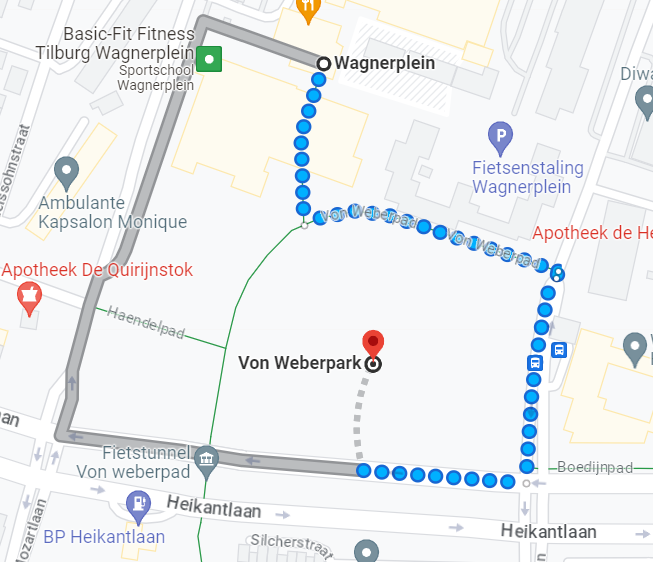 Vraagstuk vanuit de gemeente Tilburg
Vraagstuk gemeenteHoe kunnen we de branding en toekomst van het Wagnerplein/Von Weberpark in Tilburg Noord versterken, zodat deze locaties zich ontwikkelen tot aantrekkelijke en dynamische plekken die aansluiten bij de behoeften van de diverse gemeenschap(en)?

Opdracht voor ons:Kom met ideeën om de branding en toekomst van het Wagnerplein & Von Weberplein in Tilburg Noord te versterken, zodat deze locaties zich ontwikkelen tot aantrekkelijke en dynamische winkel- en verblijfplaatsen die voldoen aan de behoeften van de gemeenschap gedurende de dag / week.
Opbrengsten van vanochtend
Ga samen zitten met je groepje
Bespreek samen of de opdracht helder is

Deskresearch:
Kritische denkvragen
Meer inzicht in het gebied;
Opbrengsten van vanochtend
Ga samen zitten met je groepje
Bespreek samen of de opdracht helder is

Deskresearch:
Meer inzicht in het gebied; wat is de conclusie?
Welke bronnen gebruik je, wat zijn zaken die hiermee te maken hebben (denk aan; infrastructuur)
Opbrengsten van vanochtend
Opdracht: 
Wat zijn succesvolle voorbeelden van parken/gebieden die door de jaren heen zijn ‘opgeknapt’? Ga op onderzoek uit, ook in het buitenland! 
Breng het als groep in kaart (concrete voorbeelden en de voor en nadelen)
Stof tot nadenken!
Wat heb je nodig om verder te kunnen?
Verken het gebied; wat is er allemaal mogelijk?
Heb je voldoende info?
Werk aan je LA, stel vragen!

Volgende week  step out of your comfortzone…